“Which Way?”

John Staiger

Morningside Church of Christ 

Sunday 14 November 2021

PM Sermon

Broadcast on Facebook Live from Massey, Auckland, Aotearoa/NZ.

www.morningsidechurchofchrist.org.nz
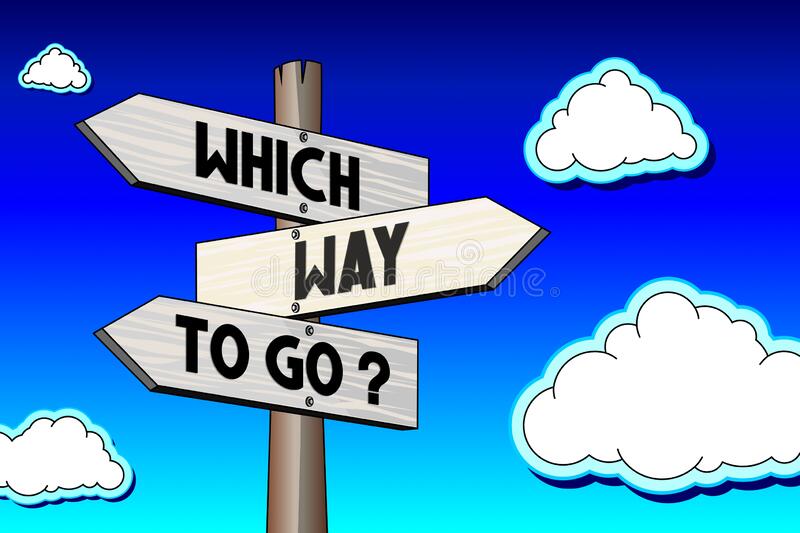 Which way?
If you asked Hollywood…
“What is right for me?“Where might my dreams take me?” “Which way should I go?”
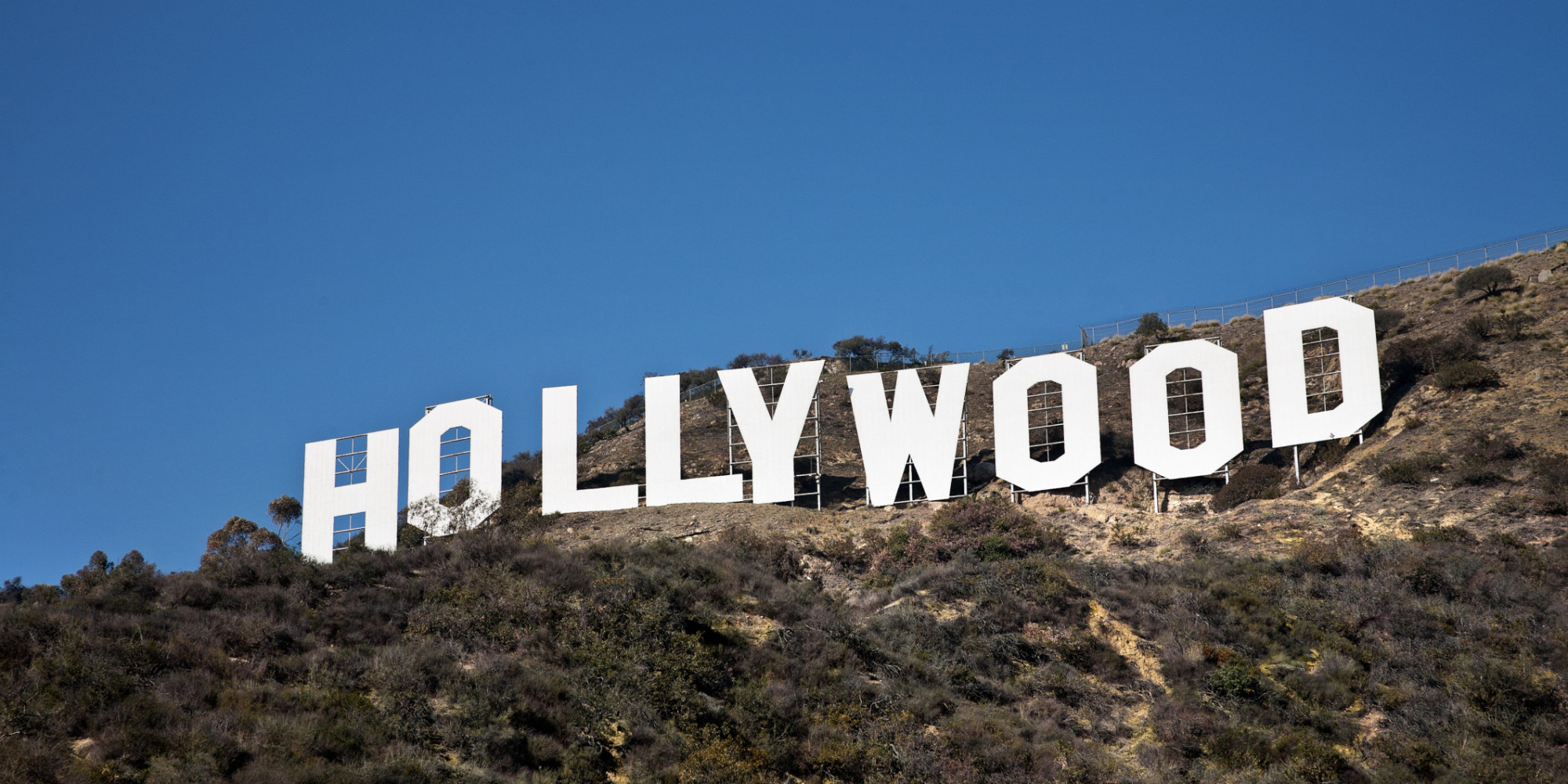 If you asked Hollywood…
“What is right for me?“Where might my dreams take me?” “Which way should I go?”
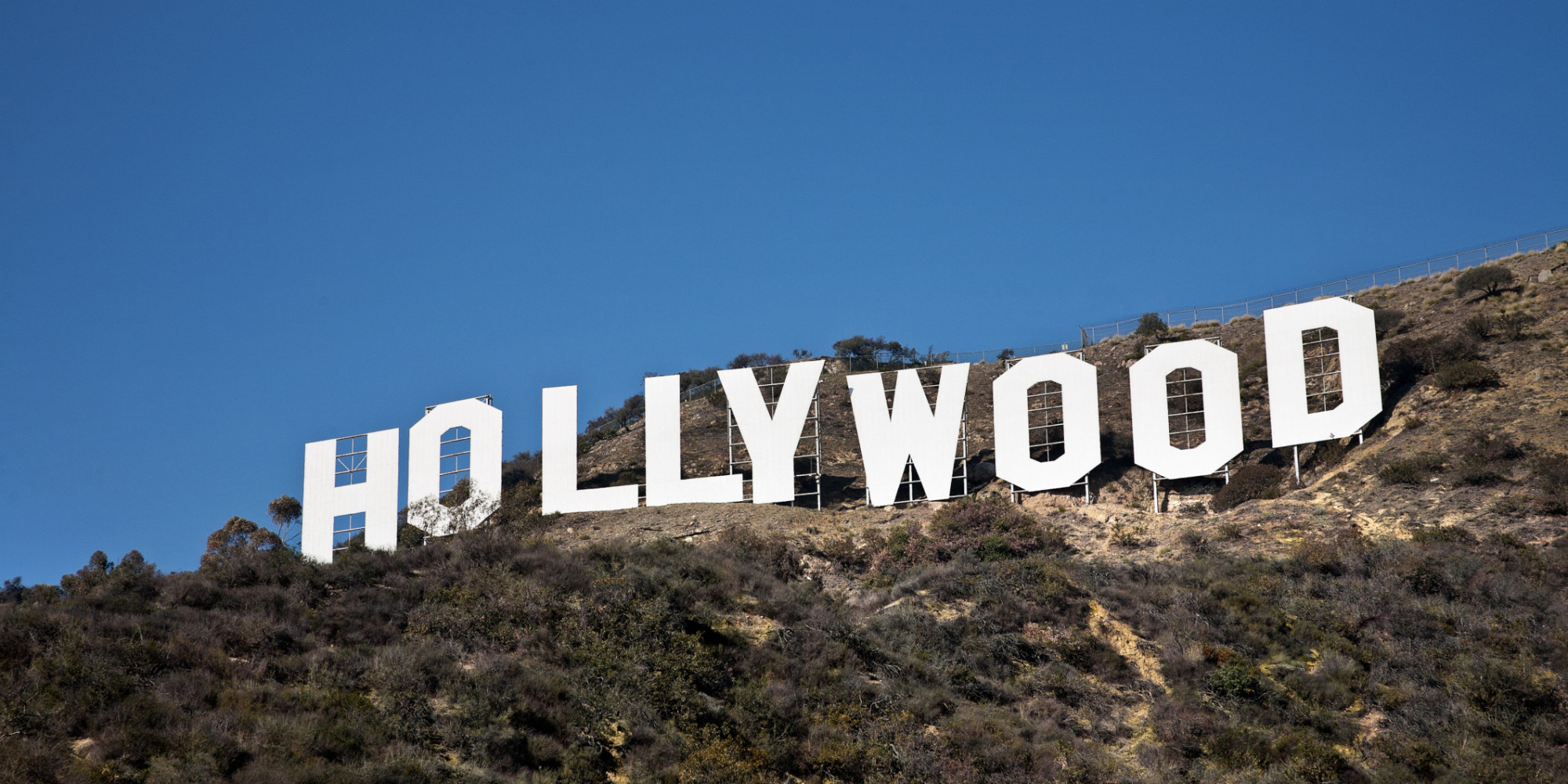 If you asked Hollywood…
“What is right for me?“Where might my dreams take me?” “Which way should I go?”
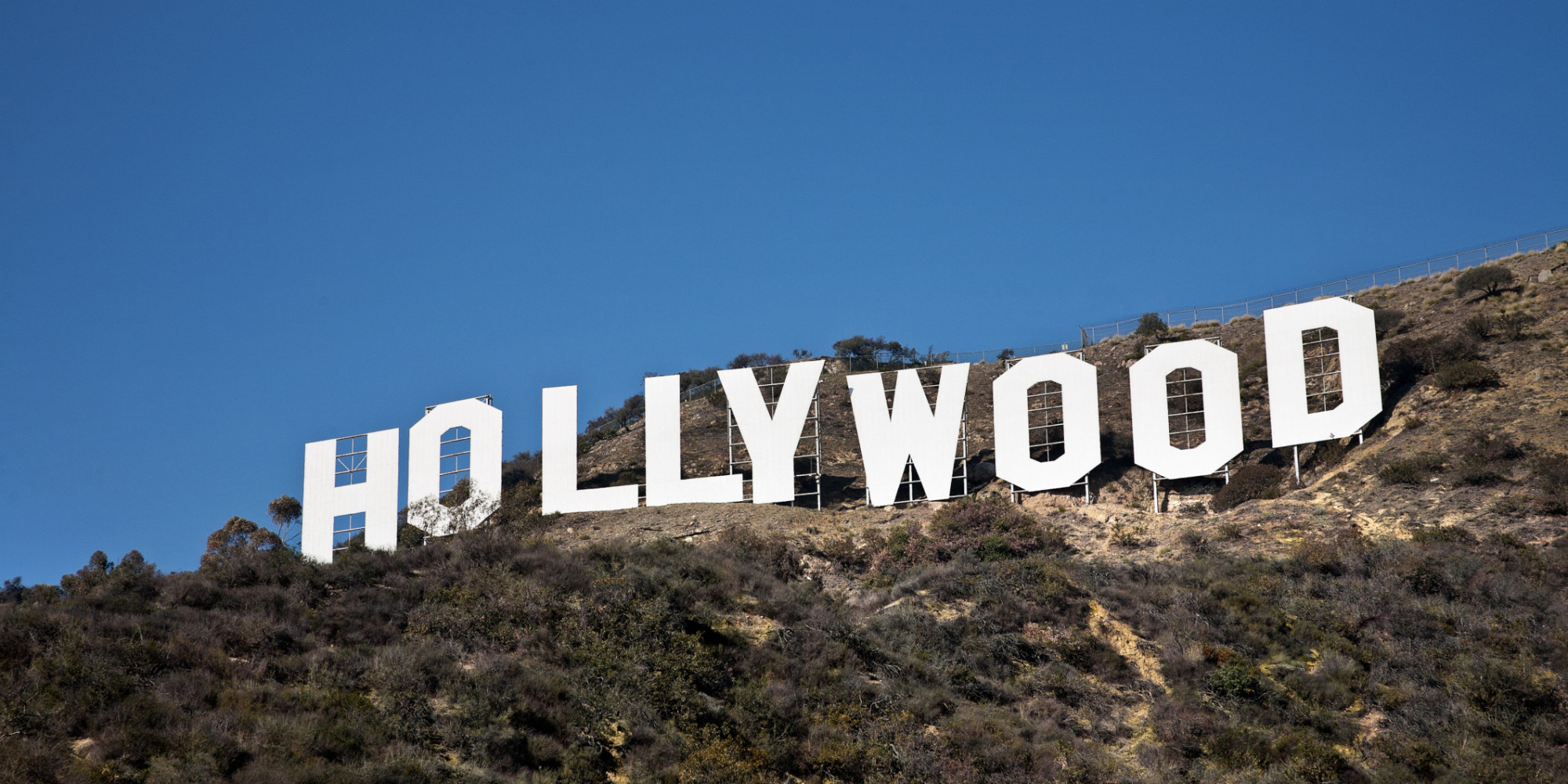 If you asked Hollywood…
“What is right for me?“Where might my dreams take me?” “Which way should I go?”
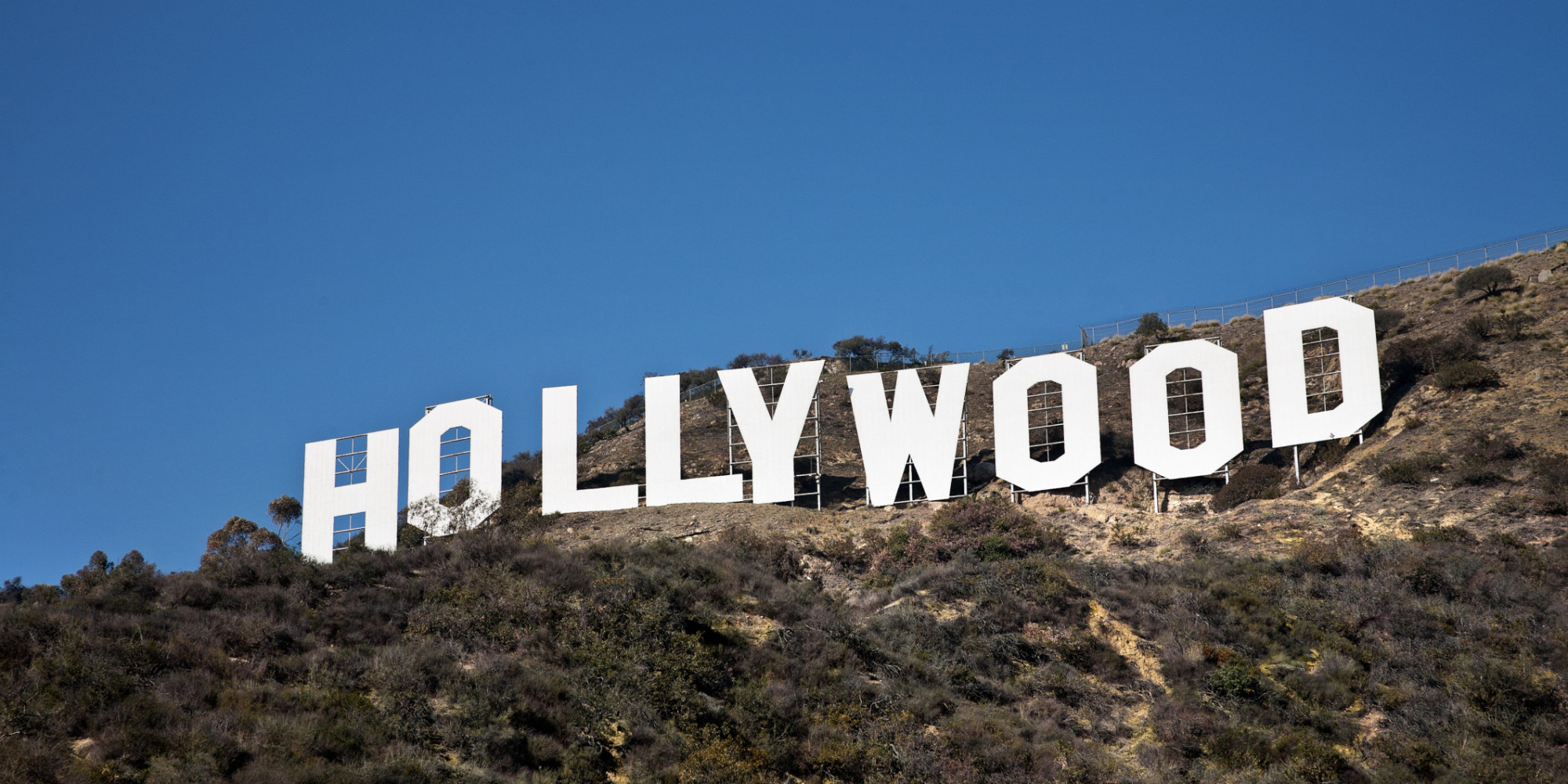 “Follow your heart”
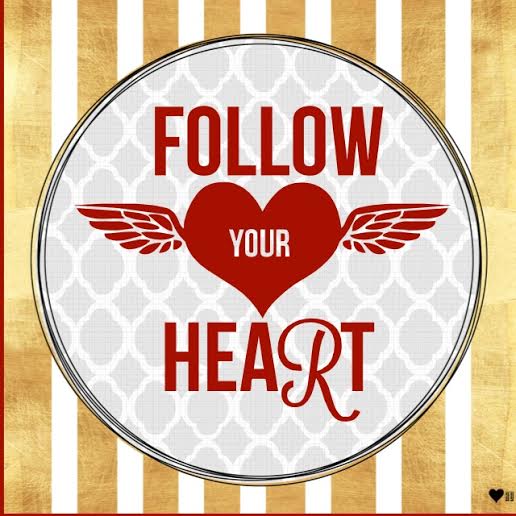 “Follow your heart”
1. Become a ‘creed’ embraced by billions of people.
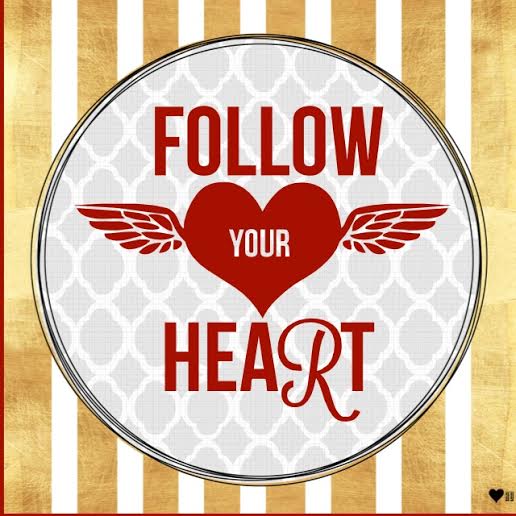 “Follow your heart”
2. A ‘statement of faith’ of a great pop cultural myth of the Western world.
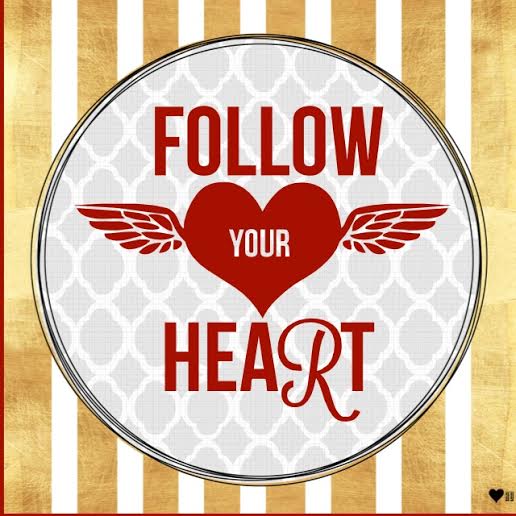 “Follow your heart”
3. A ‘gospel’ proclaimed in many of our stories, movies, and songs.
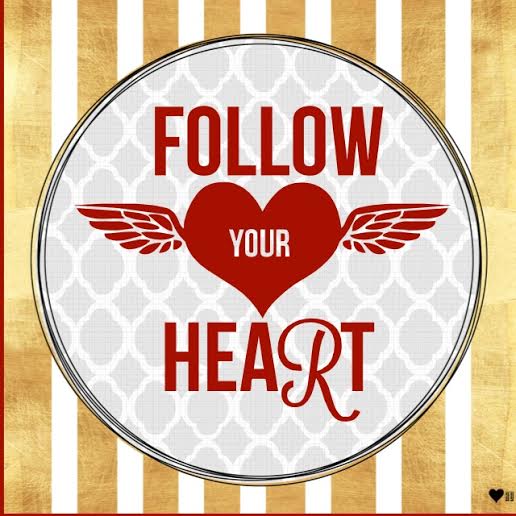 This creed can sound so:
So simple
So beautiful 
So liberatingFor lost people it’s a tempting gospel to believe.
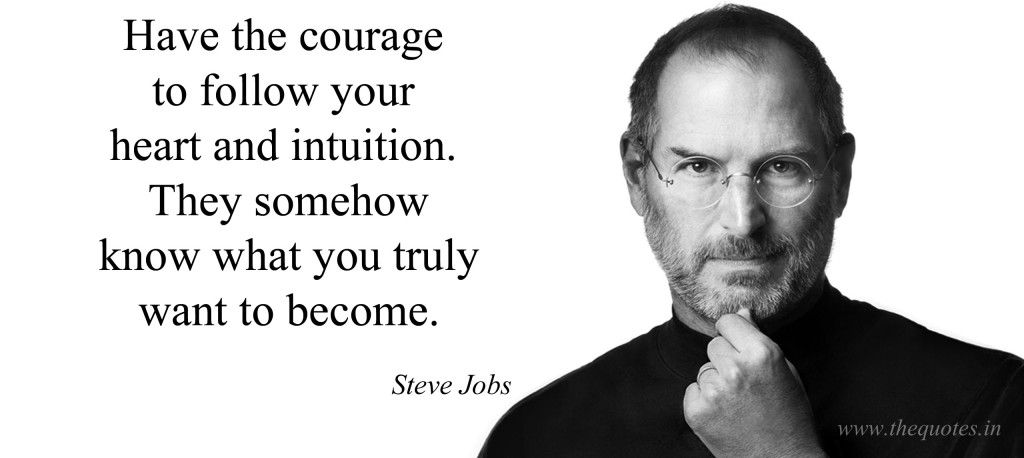 This creed can sound inspiring:
So simple
So beautiful 
So liberatingFor lost people it’s a tempting gospel to believe.
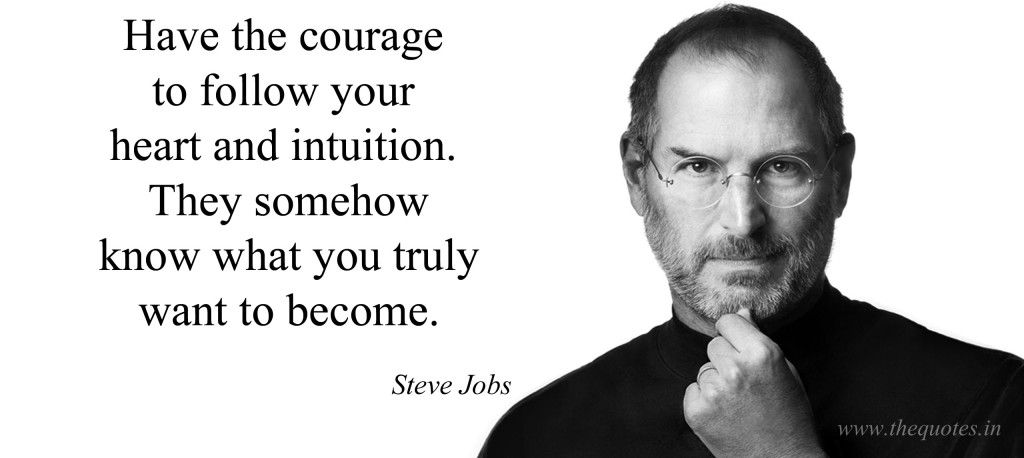 This creed can sound inspiring:
So simple
So beautiful 
So liberatingFor lost people it’s a tempting gospel to believe.
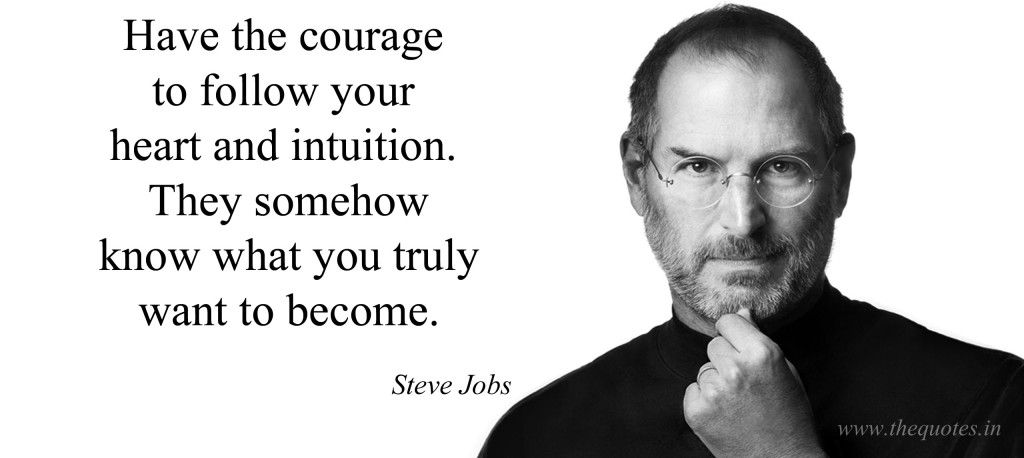 This creed can sound inspiring:
So simple
So beautiful 
So liberatingFor lost people it’s a tempting gospel to believe.
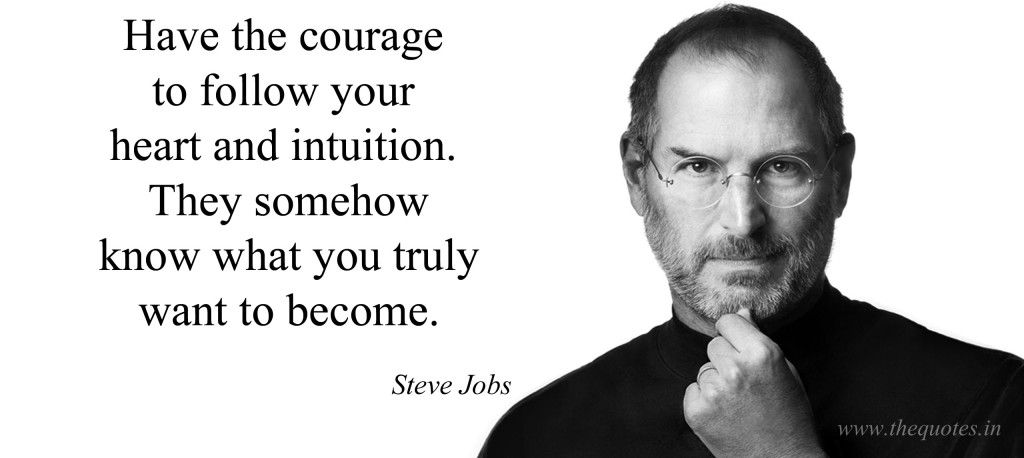 This creed can sound inspiring:
So simple
So beautiful 
So liberatingFor lost people it’s a tempting gospel to believe.
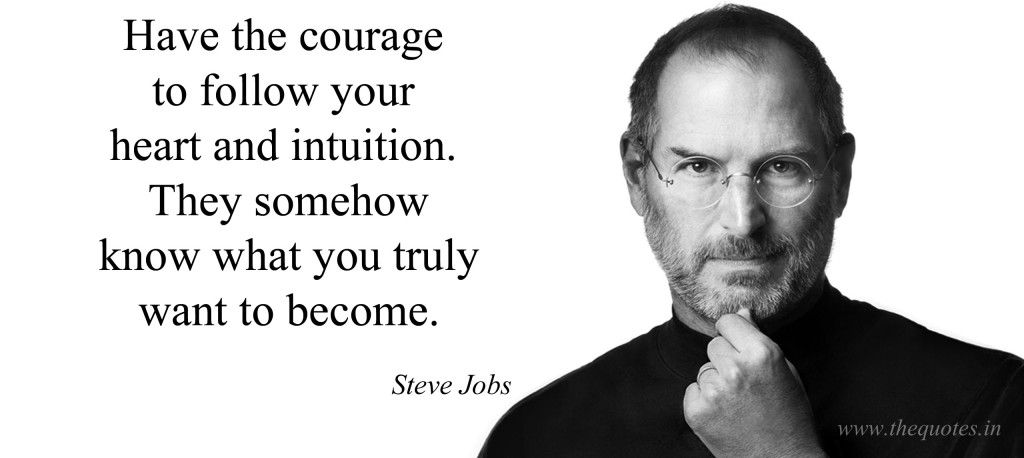 This creed can sound inspiring:
So simple
So beautiful 
So liberatingFor lost people it’s a tempting gospel to believe.
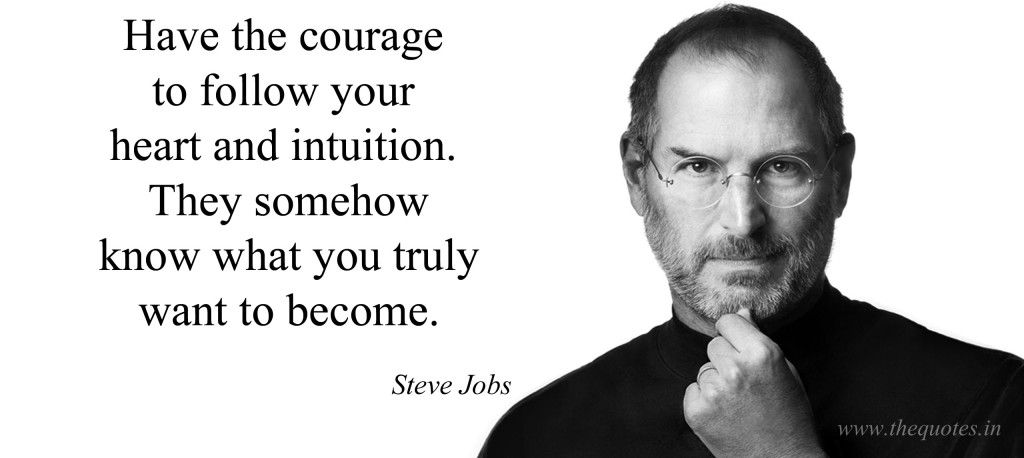 BUT
BUT
BUT
What does your heart really tell you most of the time?
The average heart says:
1. “All of reality ought to serve my desires.”
2. “I think the best of me and worst of others.” 
3. But Jesus says…
The average heart says:
1. “All of reality ought to serve my desires.”
2. “I think the best of me and worst of others.” 
3. But Jesus says…
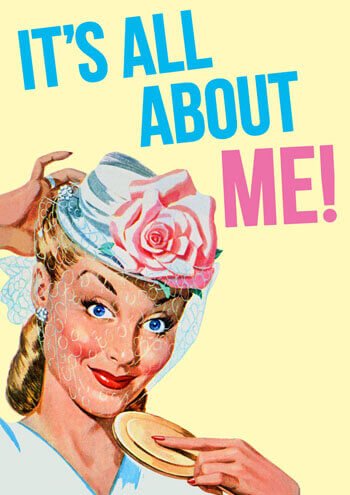 The average heart says:
1. “All of reality ought to serve my desires.”
2. “I think the best of me and worst of others.” 
3. But Jesus says…
The average heart says:
1. “All of reality ought to serve my desires.”
2. “I think the best of me and worst of others.” 
3. But Jesus says…
The average heart says:
1. “All of reality ought to serve my desires.”
2. “I think the best of me and worst of others.” 
3. But Jesus says…
Matthew 15:19—For out of the heart come evil thoughts, murders, adulteries, fornications, thefts, false witness, slanders. (NASB95)
Psalm 32:8
In other words,…
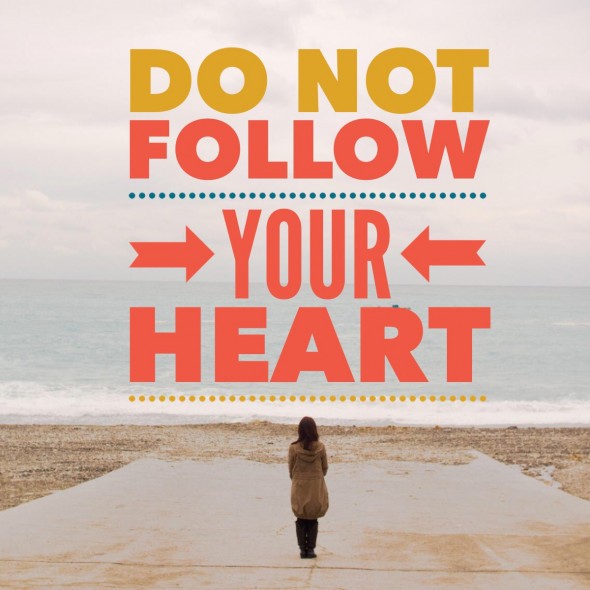 Don’t believe in your heart.
Don’t believe in your heart.
1. Direct your heart to believe in God.
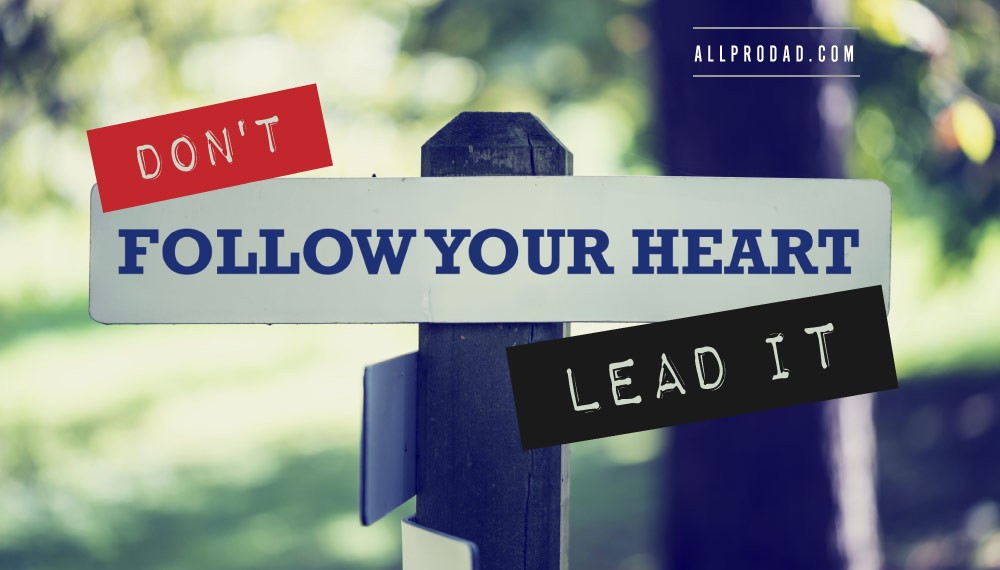 Don’t believe in your heart.
1. Direct your heart to believe in God. 2. Jesus did “NOT” say to his disciples,… “Let not your hearts be troubled, just believe in your hearts.”
Don’t believe in your heart.
1. Direct your heart to believe in God. 2. Jesus did “NOT” say to his disciples,… “Let not your hearts be troubled, 

Just believe in your hearts.”
Don’t believe in your heart.
1. Direct your heart to believe in God. 2. Don’t follow your heart. 3. Jesus did “NOT” say to his disciples, “Let not your hearts be troubled, just believe in your hearts.”  

4. He said:
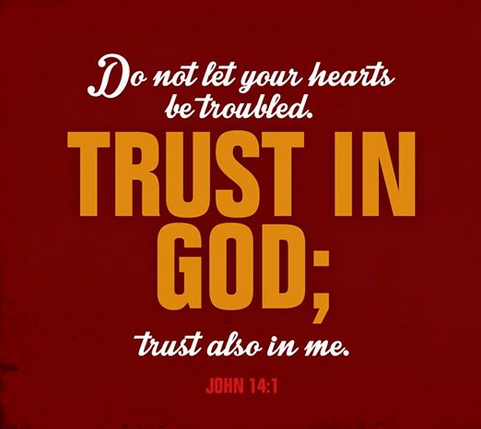 Choice of direction is yours to make
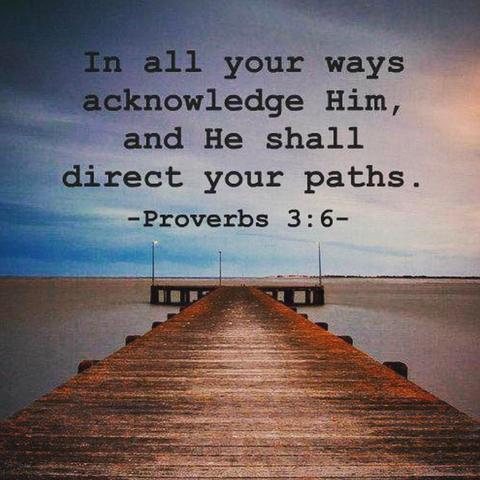 Hebrews 11:6—6 And without faith it is impossible to please Him, for he who comes to God must believe that He is and that He is a rewarder of those who seek Him. (NASB)
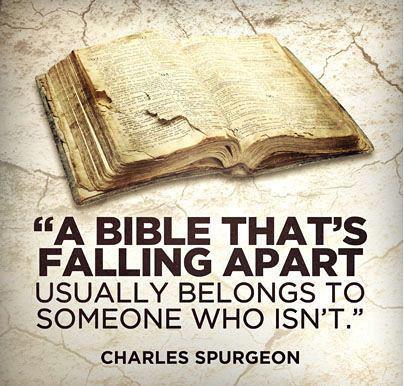 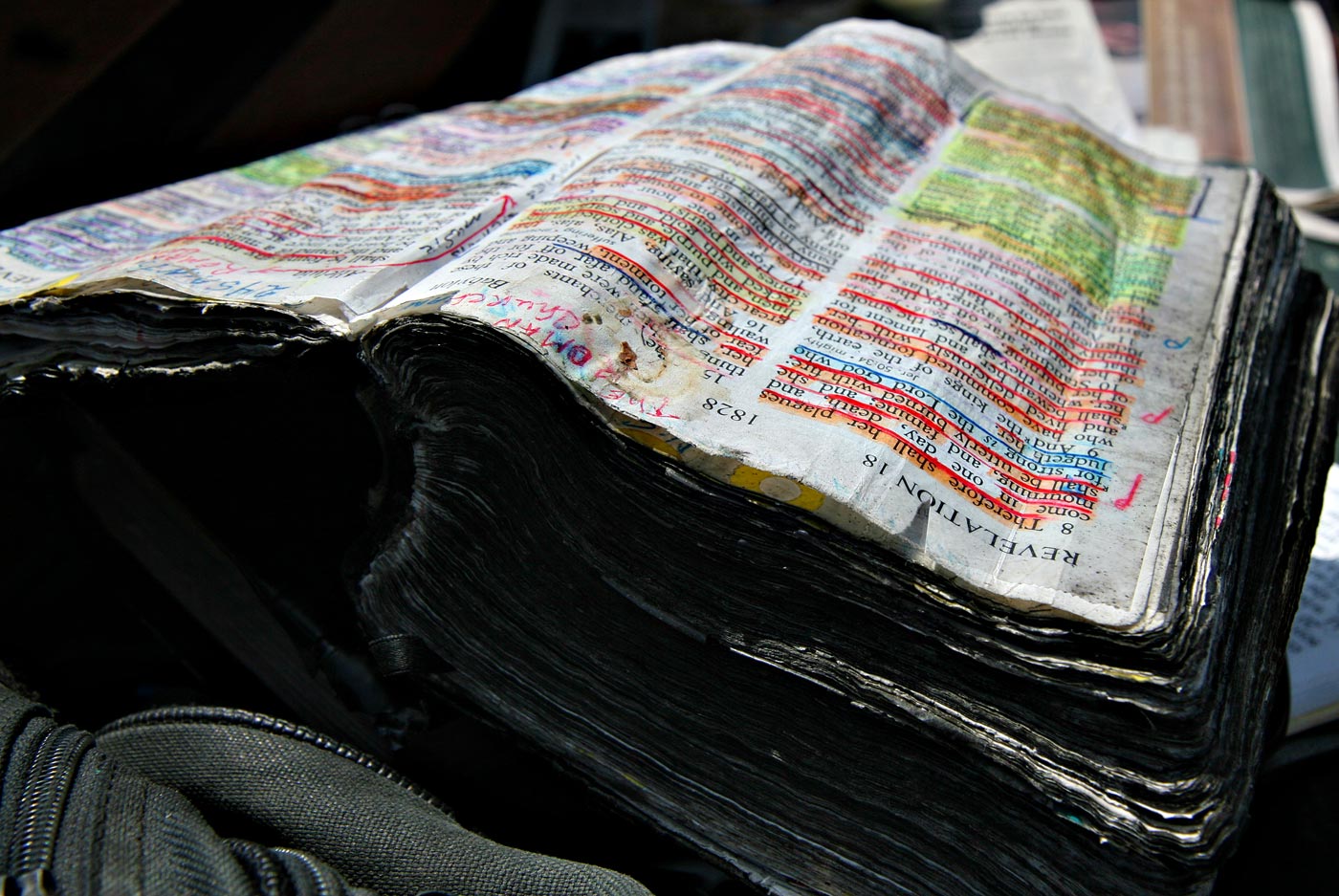 Jeremiah 29:13—You will seek Me and find Me when you search for Me with all your heart. (NASB)
A good brother Preaching the Gospel in Kenya.
Mark 16:15-16—15And He said to them, “Go into all the world and preach the gospel to all creation. 16 He who has believed and has been baptized shall be saved; but he who has disbelieved shall be condemned. (NASB95)
Putting on Christ in Guatemala.